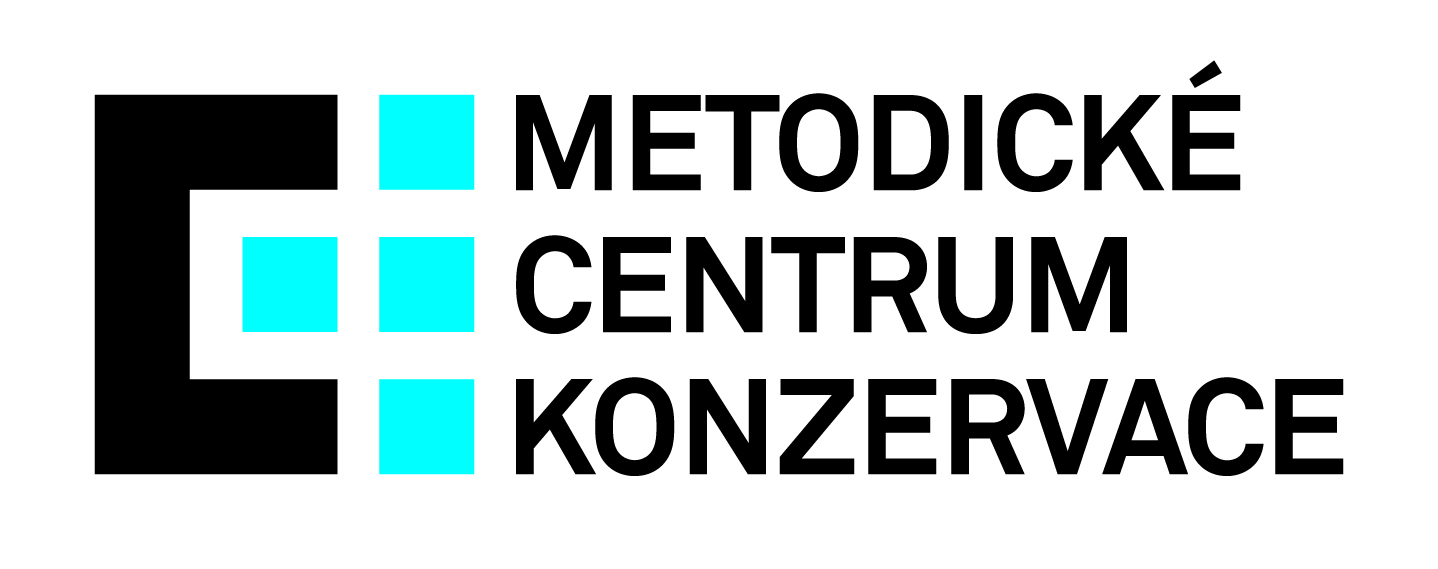 Světlo
Kurz Preventivní konzervace
Metodické centrum konzervace
Technického muzea v Brně

Ing. Alena Selucká
Podstata světla
Elektromagnetické záření – elektromagnetická energie (foton):
Viditelné světlo: 380 – 780 nm
Ultrafialové záření: (UV) – 100 – 380 nm
UV-A: 315 – 400 nm ....průzkum pomocí fluorescence; 
UV-B: 280 – 315 nm; 
UV-C: 100 – 280 nm .... fluorescence, germicidní lampy
Infračervené záření (IČ): 780 – 10 000 nm
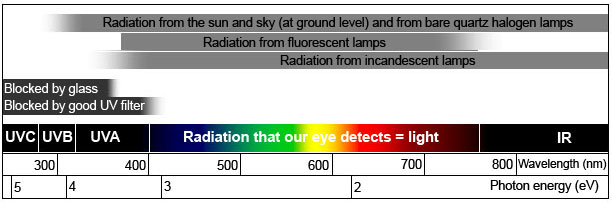 Poškození  světlem
Fotochemické poškození (blednutí barev) – energie fotonů 2 – 3 eV
Fotomechanické poškození (strukturální změny) - energie fotonů > 3 eV, tj. UV záření: žloutnutí, křídovatění nátěrů, zeslabení/rozpad materiálů
Termodynamické poškození (dilatace materiálů) – účinek IČ, zahřívání povrchu materiálů, urychlení fotochemických reakcí
Rozsah poškození závisí na:
intenzitě osvětlení – E (lux)
vlnové délce dopadajícího světla – (nm)
celkové expozici (Mlxh/rok)
charakteru materiálu
aktuálním stavu materiálu (stupni poškození)
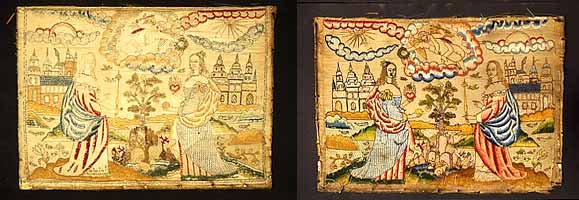 Tapisérie z 17. stol., vyblednutí barev po dlouhodobé expozici
Poškození světlem -(nejcitlivější materiály)
Textil – blednutí barev, křehnutí a rozpad materiálu 
Textil z období 19. stol. (anilínová barviva) – velmi náchylná na blednutí (purpurová, modrá, zelená)
Vodové barvy  - organické pigmenty (rostlinného nebo živočišného původu), výrazné blednutí barev 
Jsou součástí i temperových barev, olejová vrstva je ale silnější a poskytuje větší ochranu proti světlu. 
Papír – moderní novinový papír (vysoký obsah ligninu), žloutnutí, křehnutí a rozpad papíru
Lignin je velmi náchylný na fotochemické poškození.
Poškození světlem
Novinový papír po 3 dnech expozice na přímém slunci (vlevo), ICCROM
Definice pojmů
Intenzita ozáření (W. m-2): množství světelné energie dopadající na jednotku plochy
Intenzita osvětlení E (lux): plošná hustota světelného toku dopadající na jednotku plochy lm . m-2 [lx], měří se luxmetry




Intenzita osvětlení klesá se čtvercem vzdálenosti od zdroje:
Př.: Pozorovatel vnímá intenzitu osvětlení 100 lx ve vzdálenosti 1 m od zdroje; 25 lx ve vzdálenosti 2 m; 11 lx ve vzdálenosti 3 m.
Intenzita osvětlení je tím nižší, čím šikměji dopadají paprsky na danou plochu.
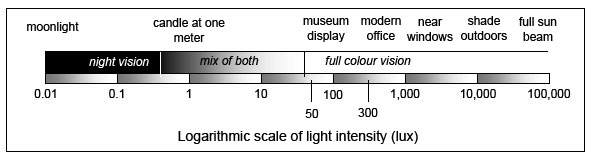 Definice pojmů – Zákon převrácených čtverců
Intenzita osvětlení klesá se čtvercem vzdálenosti od zdroje:
Př.: Pozorovatel vnímá intenzitu osvětlení 100 lx ve vzdálenosti 1 m od zdroje; 25 lx ve vzdálenosti 2 m; 11 lx ve vzdálenosti 3 m.
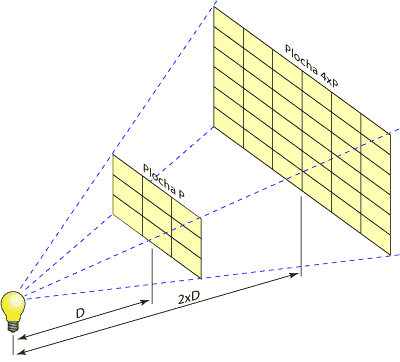 Definice pojmů
Světelná expozice: součin intenzity osvětlení (záření) a času, v praxi se měří v lx.h (klxh - kiloluxhodiny nebo Mlxh. megaluxhodiny) 
Dle recipročního principu platí:  světelná expozice při 300 lx po dobu
1 hod. je rovnocenná světelné expozici při 50 lx po dobu 6 hod. 
Roční světelná expozice: Mlx.h/rok
Podíl UV záření: podíl UV záření v rámci světelného toku viditelného světla (µW/lm); měří se UV – metry, doporučená hodnota do 75 µW/lm (dnes již UV pod 50 µW/lm, s filtrací 5 – 10 µW/lm)
Příklad výpočtu světlené expozice
Vypočítejte světelnou expozici (lxhod.) u historické fotografie, která je vystavena 24 týdnů v muzeu, jenž je otevřené 6 hod. denně, 6 dnů v týdnu a dopadá na ni světlo 150 lx. 

6 x 6 x 24 = 864 hod.

884 x 150 = 129 600 lxhod. = 129,6 klxh. = 0,1296 Mlxh.
Definice pojmů
Teplota chromatičnosti - barevná teplota - Tc (correlated colour temperature – CCT), (K) : charakterizuje spektrum viditelného světla, udává přechod z „teplé do studené oblasti
Studené světlo má vyšší barevnou teplotu než teplé světlo!



Teplota chromatičnosti je přímo úměrná tzv. relativnímu činiteli poškození! 
Empiricky stanovený činitel uvádějící míru poškození  novinového papíru daným zdrojem světla v porovnání se zářením normalizované žárovky.
Zdroje s Tc nad 6000 K vyzařují většinu své energie v oblasti pod 550 nm (modrá, fialová), zdroje  s  nízkou Tc  v oblasti nad 550 nm (žlutá , oranžová, červená) 
Obecně je pro muzejní exponáty upřednostňováno teplé světlo s Tc  cca 2 800 K.
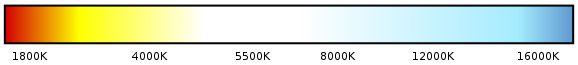 Definice pojmů
Index podání barev Ra (CRI – colour rendering index): hodnocení věrnosti barevného vjemu, který vznikne z daného zdroje porovnáním s denním světlem; pro muzejní exponáty min. CRI 85. 
CRI 0 – není možné rozeznat barvy; CRI 100 – přirozené podání barev
Hodnoty Tc a Ra bývají součástí typového označení zdrojů světla:
Př: 18W/840: příkon 18 W, Ra 80 – 89, Tc 4 000 K.
Správná pozice nasvícení exponátu
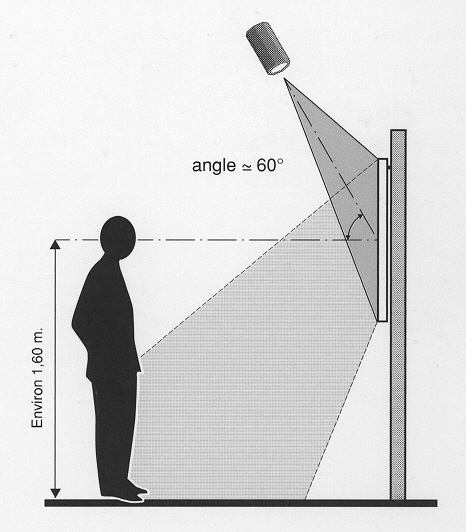 Citlivost muzejních předmětů na světlo
50 lux – textilie, všechny práce na papíře a pergamenu, vodové barvy, fotografie, kožešiny, malované a barvené dřevo, přírodovědné a botanické sbírky, apod.
150 lux – olejové a temperové barvy, polychromie, nebarvené dřevo, rohovina, kost, slonovina, apod.
300 lux – kámen, kovy, keramika, smalty, apod.
Předměty složené z více materiálů jsou zařazovány  do uvedených kategorií dle nejcitlivějších z nich. 
V případě požadavku na zvýšení intenzity osvětlení (malý kontrast, tmavý povrch, starší návštěvníci) může být hodnota luxů násobena  činitelem 3 a zkrácena doba vystavení objektu (např. 50 x 3 = 150 lx).
Poškození světlem je kumulativní a nevratné.
Kategorizace citlivosti muzejních předmětů dle ISO R105 – Blue Wool Standards
Právě rozlišitelné vyblednutí (just noticeable fade)  JNF
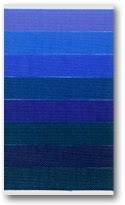 Celková expozice
Doporučené maximální roční expozice světlem
1 týden = 42 hod.;kategorie A – B při 75 lux; kategorie C při 100 lux 
Stanoveno dle Montreálského muzea krásných umění, pro umělecká díla 
na papíře
Stanovení maximální přípustné expozice pro daný materiál je subjektivní rozhodnutí a zodpovědnost odborného pracovníka!
Sledovány jsou pouze barevné změny a ne změny mechanických vlastností!
Doporučené hodnoty expozice pro sbírkové předměty TMB
Zdroje světla
denní světlo
žárovky
halogenové žárovky
zářivky
kompaktní zářivky
halogenidové výbojky
sodíko-xenonové a vysokotlaké sodíkové výbojky
LED (light emitting diode) osvětlení
optické kabely
Umělé osvětlení
Denní světlo – přirozené sluneční
Vynikající podání barev Ra  100
Vysoká intenzita osvětlení 
Kolísá barevná teplota od cca 3 000 do 12 000 K
Vysoký podíl UV záření 300 – 600 µW/lm
Těžko kontrolovatelná intenzita osvětlení
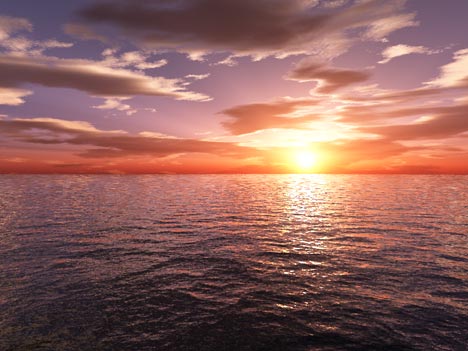 Žárovky
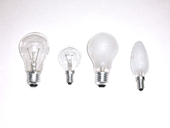 Vynikající podání barev – Ra 100
Nízký podíl UV záření – do 75µW/lm
Nízká cena
Barevná teplota v oblasti teplého světla  2700 – 2800 K
Velká výhřevnost – nehodí se do vitrín
Nízká životnost – v současné době jsou nahrazovány energeticky úspornými zářivkami (dle EU ukončen prodej žárovek do r. 2012)
Halogenové žárovky
Halogenová žárovka je vylepšená klasická žárovka, která obsahuje příměs halogenu. 
Vynikající podání barev Ra 100
Barevná teplota cca 3000 K
Vysoký podíl UV záření – 100 až 200 µW/lm 
Halogenové žárovky jsou úspornější než ty klasické,  až o 30%
Vyšší životnost (cca 2 000 hod.)
5x vyšší pořizovací cena
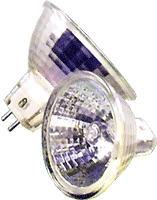 Zářivky
Horší podání barev – Ra 50-60; některé typy 90-95 ... „ploché světlo“
Barevná teplota – dle různých typů od 3000-6500 K
Podíl UV záření 75 – 100 µW/lm 
Velká životnost (cca 10 000 hod.)
Velký měrný světelný výkon
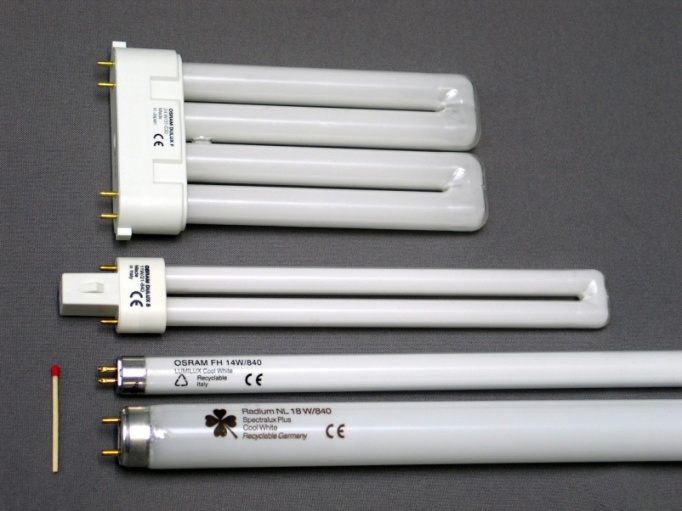 Kompaktní zářivky
Kompaktní zářivky = úsporné zářivky
Velká životnost (10 000 hod.)
Dobré podání barev Ra 85
Barevná teplota od 2700 – 5000 K
Podíl UV záření 100 – 150 µW/lm
Malá výhřevnost
Vyšší cena (cca 10 x vyšší než klasická žárovka)
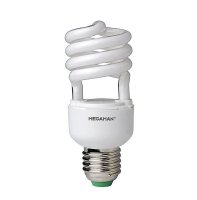 Halogenidové výbojky
Světelné spektrum vzniklé obloukovým výbojem rtuťových par, zlepšené přidáním jodidu (popř. bromidu) kovu  
Tc 3000 – 4000 K
Velká životnost – 5 000 – 10 000 hod.
Podání barev – různé (pod 65 až 90)
Výborné bodové světlo
Vysoký podíl UV záření
vysoký měrný světelný výkon
LED osvětlení(light emitting diode)
Vysoce efektivní výbojový zdroj světla
Vysoká životnost (10 000 – 80 000 hod.)
Vynikající podání barev Ra 70 – 90
Barevná teplota – variabilní, cca 3000 – 3500 K
Nízký podíl UV záření 0 – 75 µW/lm
Malá výhřevnost
Vhodné do vitrín 
Výborný bodový zdroj
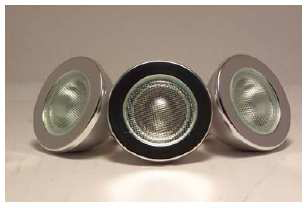 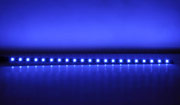 Optická vlákna – světlovodné kabely
Světlo je vedeno ze světelného generátoru (halogenová žárovka nebo vysokotlaká výbojka, stmívač, filtr) optickými vlákny
Nulový podíl UV záření
Velmi variabilní možnosti osvětlení 
Bezpečné osvětlení -  vhodné do vitrín
Vysoká cena
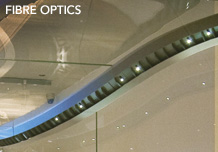 Kontrola světla, UV, IČ
Stanovit pravidla pro hodnoty osvětlení a UV záření
Zařazení sbírek do kategorií dle jejich citlivosti  vůči světlu
Zavedení kritéria pro „rychlost vyblednutí“ (JNF) – 100, 30, 300, atd. .. let 
Určení max. přípustné doby expozice
Zvážit možnost větších hodnot intenzity osvětlení (méně citlivé materiály) a zkrácení celkové doby osvitu (zlepšení kontrastu, návštěvy seniorů apod.)
Nevystavovat předměty v exteriéru 
Vypínat  zdroje osvětlení v nepřítomnosti návštěvníků (používat stmívače)
 Přikrytí vitrín v nepřítomnosti návštěvníků
Umísťovat předměty mimo dosah přímého venkovního osvětlení 
Oddělit světlé vstupní prostory od expozic adaptační zónou
Kontrola UV záření
Využívat odraženého světla od bílých stěn s nátěrem zinkové nebo titanové běloby (absorpce UV) 
Používat UV filtry u zdrojů světla s vyšším podílem UV 
Na okna používat záclony, závěsy, rolety, UV filmy:
Tradiční silikátové sklo pohlcuje UV B a UV C; většinu UV A ale propustí.
Vrstevné sklo (sendvič) spojení silikátového skla a fólie polyvinylbutyralu (pohlcuje až 99 % UV) – velmi odolné
 Desky plastů: polymethylmetakrylát (PMMA - Perspex) a polykarbonát (PC) –  vitríny, ochrana obrazů – hrozí poškrábání
Filmy plastů: polyethylentereftalát (PET) – pokrytí vnitřního povrchu oken (bezpečnostní, reflexní, UV absorbce apod.), životnost je závislá na technologii aplikace (lepení) cca 5 let i více
UV fólie
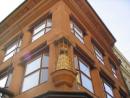 Polyesterová UV fólie Ceiba
Termoizolační fólie s UV absorbérem, fa Madico
Dům U Černé matky boží, NG.
Měření osvětlení UV, IČ
Intenzita osvětlení – luxmetr, měří množství světla (lm) dopadající na jednotku plochy (m2)
Podíl UV záření – UV metry, měří množství energie svazku UV záření v každém lumenu světla ; intenzita UV záření (W/m2)
IČ záření – způsobuje zahřívání povrchu předmětů, lze zjistit jednoduše přiložením teploměru k měřenému povrchu 
Celková expozice – měří se aktinometry (klxhod./rok); pro nízké úrovně osvětlení lze využít dozimetry Light Check
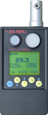 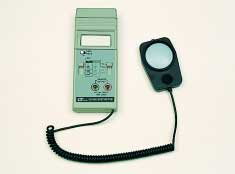 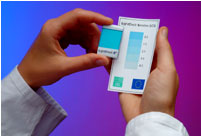 Light Check
LightCheck Ultra
osvit (lx.h)
4U
75 000 - 100 000
3U
45 000 - 75 000
2U
30 000 - 45 000
1U
5 000 - 30 000
0U
0 - 5 000
Měření celkové expozice
LightCheck ® Ultra použitelné do maximálně 120 000 lx/h (do vyblednutí)
LightCheck Sensitive
osvit (lx.h)
4S
> 340 000
3S
200 000-340 000
2S
80 000-240 000
1S
60 000-100 000
0S
pod 60 000
Měření osvětlení
LightCheck ® Sensitive použitelné do maximálně 400 000 lx/h (do vyblednutí)
Příklady
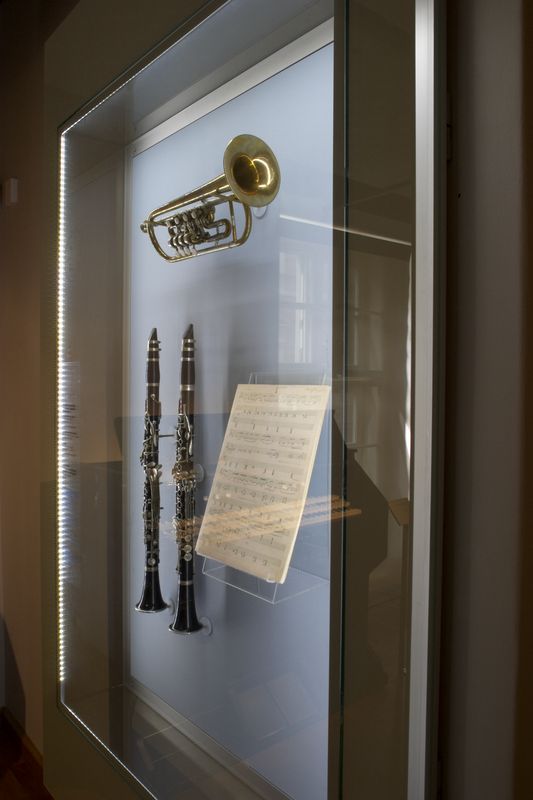 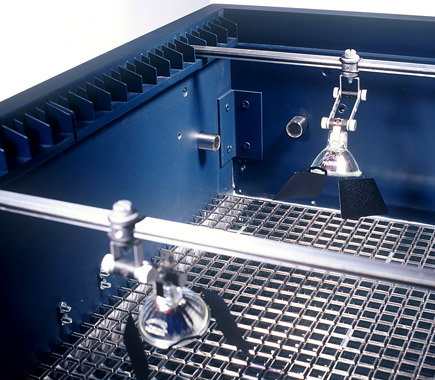 vitrína osvětlená optickými vlákny; Muzeum české hudby NM
řešení osvětlení mimo prostor vitríny přes rozptylovou mřížku
vitrína  s LED osvětlením; Muzeum české hudby NM
Příklady
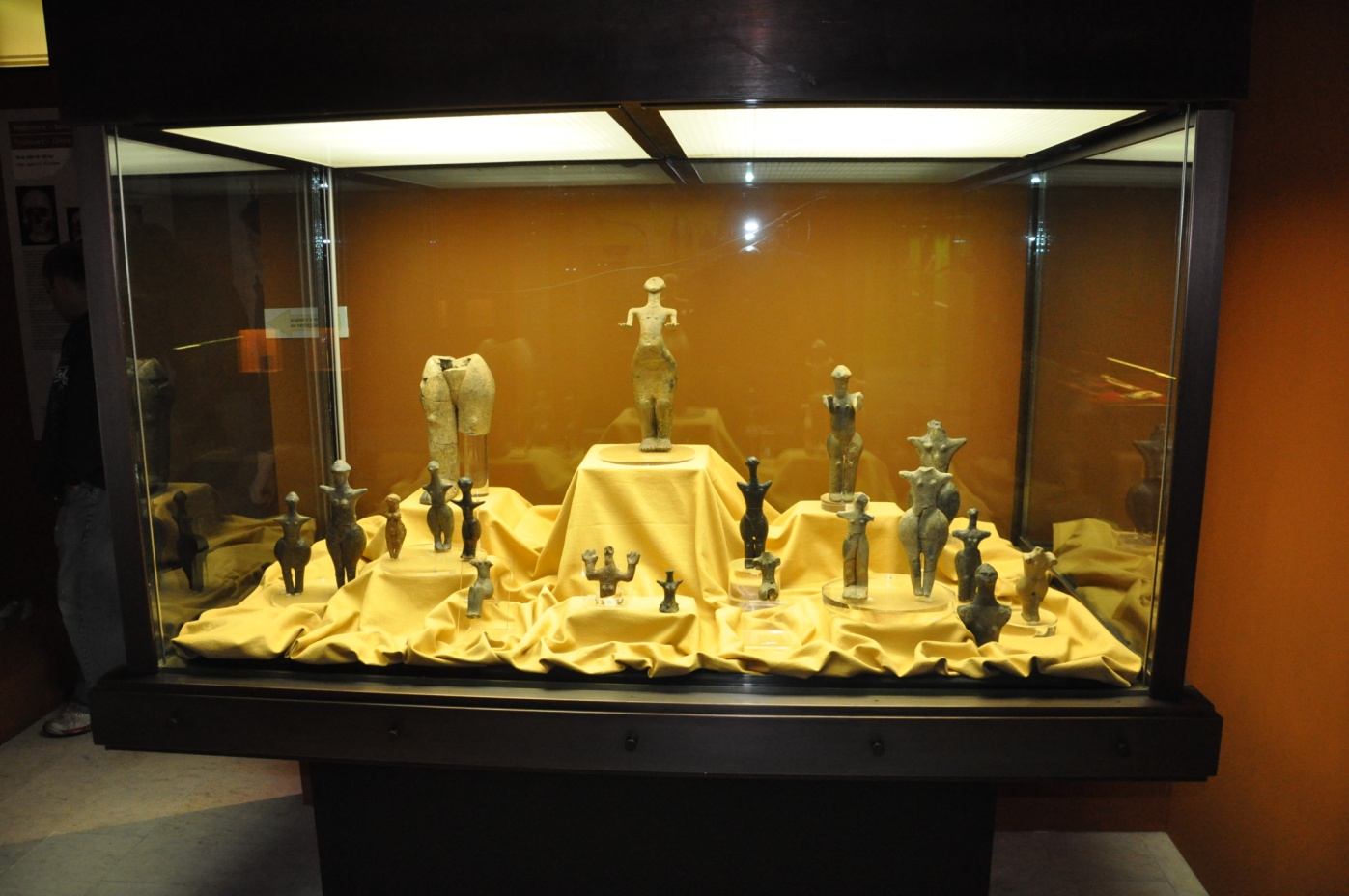 Osvětlení exponátů  - NM, Praha
Příklady
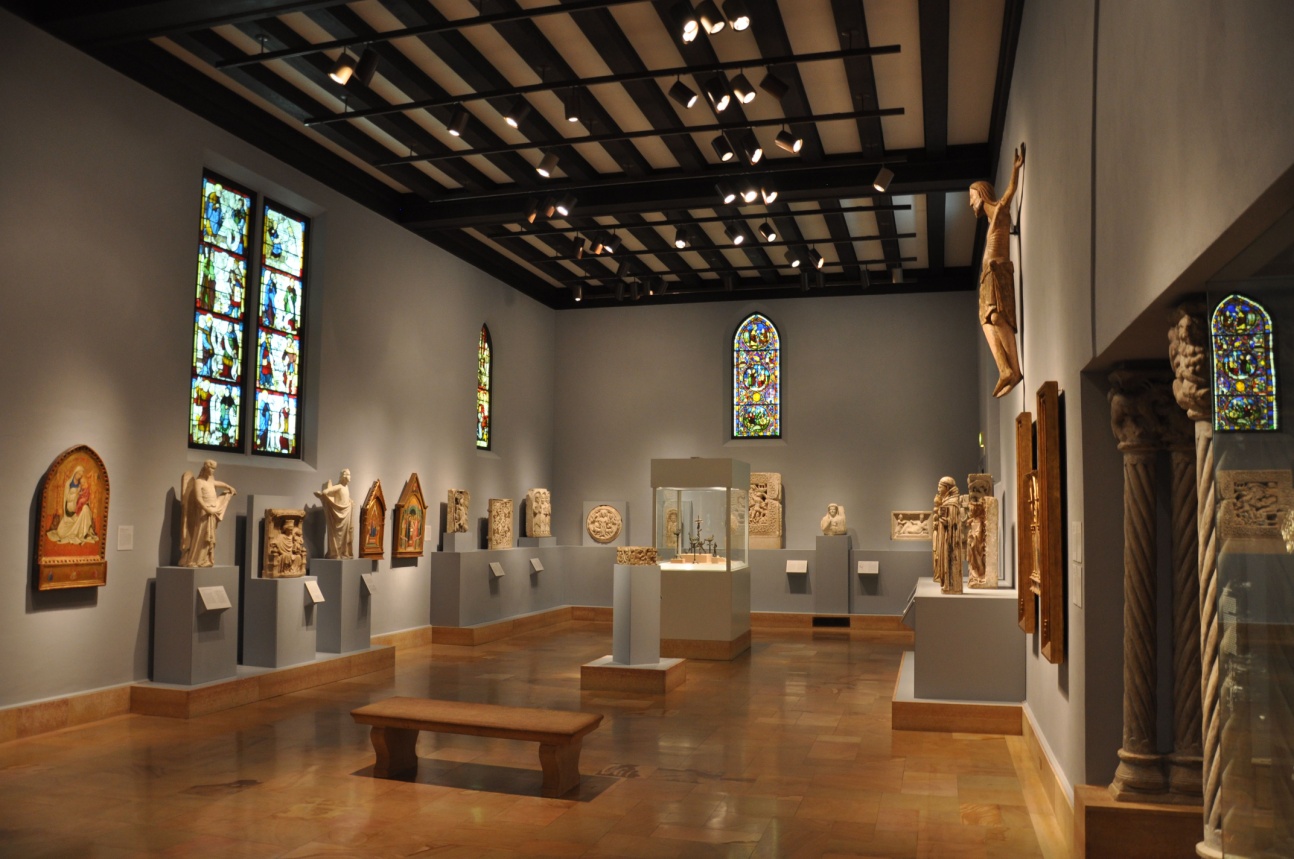 Osvětlení exponátů  - Nelson Atkins Museum
Příklady
Nelson-Atkins Museum of Art, Kansas City, USA;   rekonstrukce 1999 – 12007, architekt Steven Holl
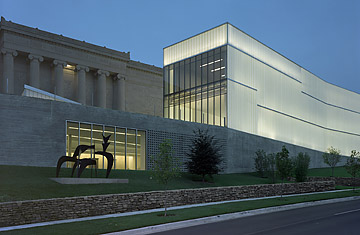 Původní/novodobé prvky odstínění
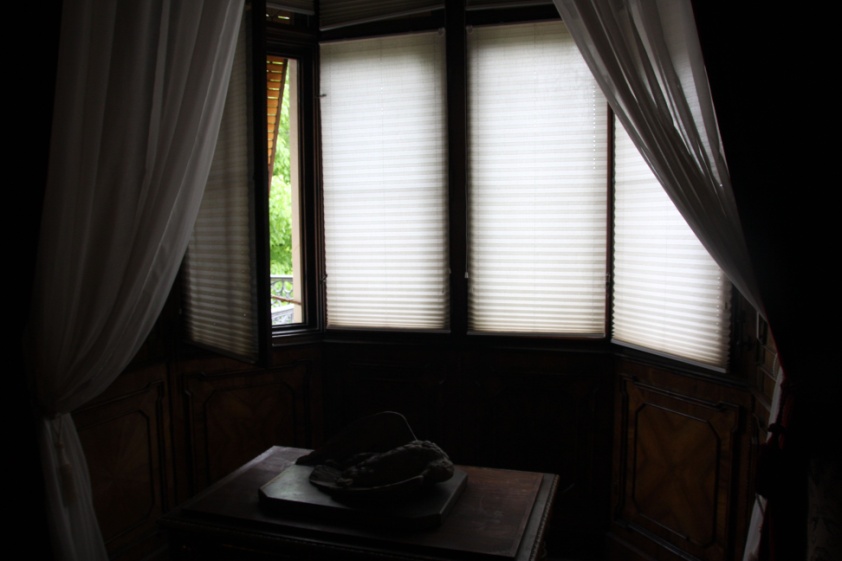 Ranní salón, SZ Hluboká
Literatura
Zelinger J.: Poškození muzejních sbírek vlivem světla a ochrana proti němu, Sborník přednášek z odborného semináře 6. – 8. 4. 2000, Národní muzeum, Praha, s. 37 – 55.
Preventivní ochrana sbírkových předmětů, Národní muzeum, Praha, 2000.
Mudroň L.: Osvětlení expozic muzeí a galerií, Artlite Studio, s.r.o., Světlo 2009/4.
Michalski S.: Light, Ultraviolet and Infrared, CCI, http:
 Conserve O Gram, Choosing UV-Filtering Window Films, August 2004, Number 3/10.